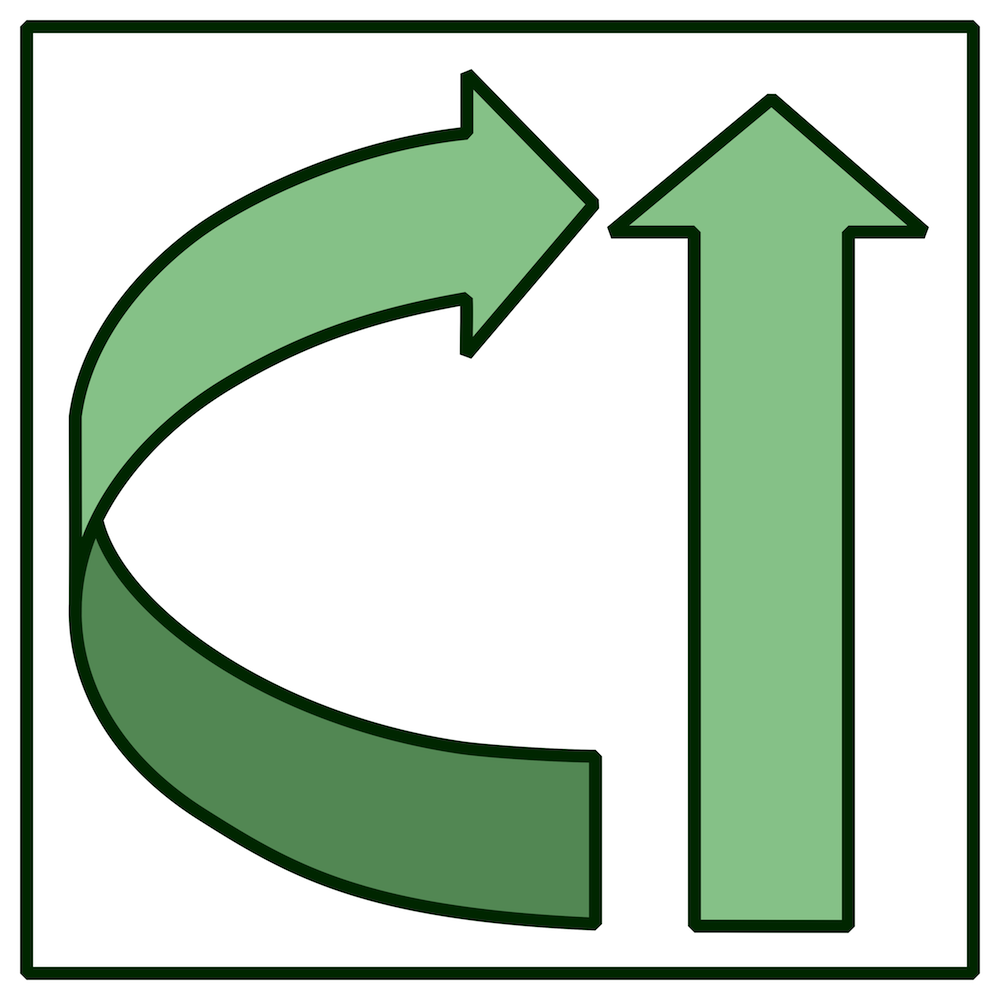 CILogon
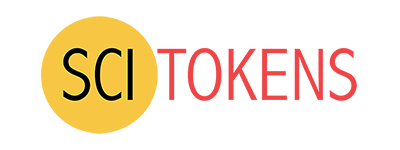 Jim Basneyjbasney@ncsa.Illinois.edu
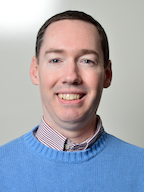 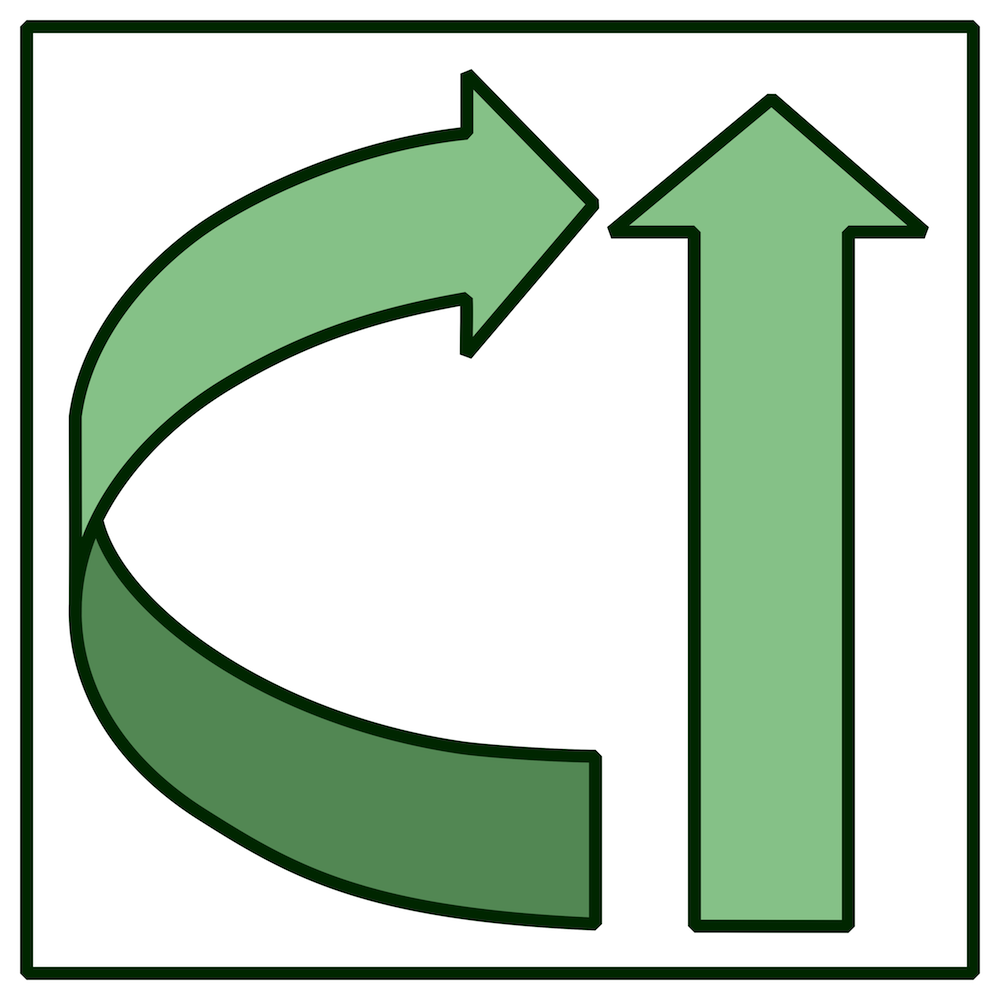 CILogon
Tokens for Science
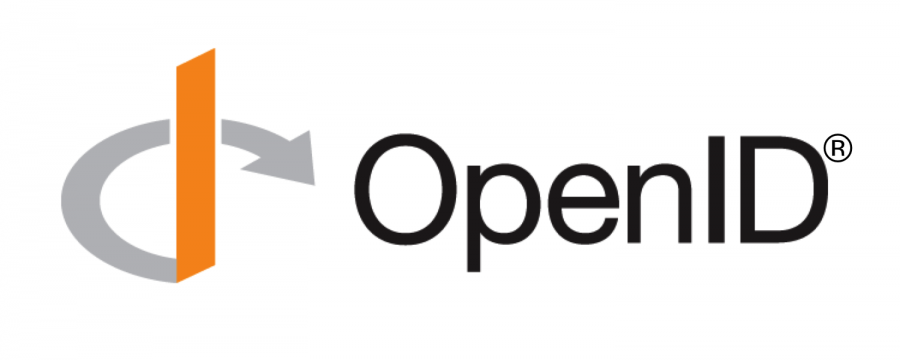 OpenID Connect (OIDC) ID Tokens (e.g., SCiMMA)	containing user attributes and group memberships	from the research community (via COmanage)	and from the researcher's home institution (via InCommon)
SciTokens (e.g., LIGO)	containing authorization scope values	determined by per client/subscriber policy
WLCG Tokens (e.g., Fermilab)	support for wlcg.groups and storage.*|compute.* scopes
GA4GH Passports (e.g., Australian BioCommons)	support for AffiliationAndRole, AcceptedTermsAndPolicies, ResearcherStatus,	ControlledAccessGrants, and LinkedIdentities
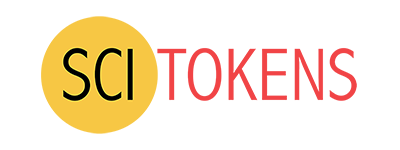 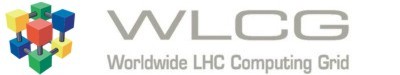 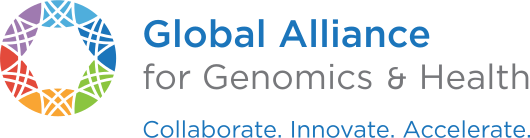 https://www.cilogon.org/jwt
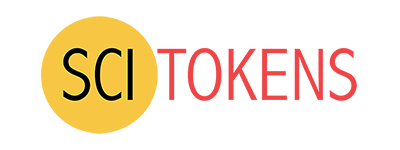 Capability-based authorization for distributed scientific computing
Using the OAuth and JWT standards for distributed authorization
Using well-supported security libraries/frameworks
Implementing the Principle of Least Privilege
Migrate from identity-based authorization (grid-mapfile)to capability-based authorization (audience & scope)
https://scitokens.org/
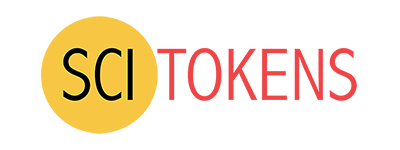 Open Source
https://scitokens.org/
SciAuth: Deploying Interoperable and Usable Authorization Tokens to Enable Scientific Collaborations
Transformation underway for authentication and authorization in NSF cyberinfrastructure: from X.509 user certificates to JSON Web Tokens (JWTs)
Building on prior work from SciTokens
An opportunity to realize security benefits:
Apply the principle of least privilege
Improved support for federated identities (InCommon)
Improved support for attribute, role, and capability-based authorization
Reduce reliance on coarse-grained identity-based authorization (impersonation)
Build on well-supported, widely-used JWT libraries
With coordination across science projects (LIGO, OSG, WLCG, etc.)
For interoperability across infrastructures
With common approaches to integration with science software and workflows
Working together to maintain/improve reliability/security throughout the transition and beyond
https://sciauth.org/
SciAuth: Timeline
Jun 2019:HTCondor 8.9.2 released with SciTokens support
Jan 2018: Globus Toolkit
end of support
Sep 2019: WLCG Common JWT Profiles published
Dec 2020: SciTokens support integrated into XRootD
Aug 2018: SciTokens support added to CVMFS
2021:LIGO SciTokens Pilot
2022: OSG retiring GSI
2023: WLCG retiring GSI
2018
2019
2020
2021
2022
2023
LHC Run 3
XSEDE 2.0
LIGO O4
IceCube Upgrade
PATh
IRIS-HEP
SciTokens
SciAuth
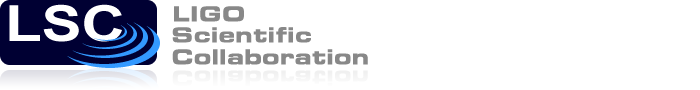 SciTokens for LIGO
Dedicated https://cilogon.org/ligo token issuer
Migrating to https://cilogon.org/igwn soon
vault.ligo.org server for token management
HTCondor token management for workflows
Target applications:
OSDF/CVMFS/XRootD, GWDataFind, DQSegDB, GraceDB
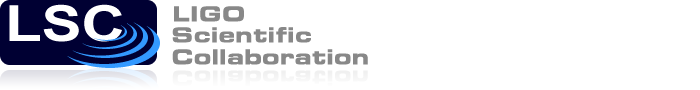 Authorization Policies
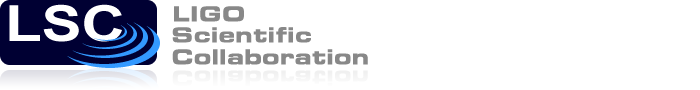 Current Status
CVMFS HTCondor access in operation
GraceDB & GWDataFind support implemented and being deployed
DQSegDB support under development
Robot support under development
Bi-weekly coordination calls to prepare for tokens in next LIGO Observing Run (O4) - March 2023
Current Challenges
Issuer key rotation
Refresh token rotation
Various use cases for token exchange
Policies for dynamic client registration
High Availability, scalability, and token lifetimes
This material is based upon work supported by the National Science Foundation under Grant No. 2114989. Any opinions, findings, and conclusions or recommendations expressed in this material are those of the author(s) and do not necessarily reflect the views of the National Science Foundation.